Государственное бюджетное общеобразовательное учреждение города Москвы"Школа №1467»  ДО№1«ОСВОЕНИЕ ЗНАНИЙ ПО ОБЖ У ДОШКОЛЬНИКОВ, ИСПОЛЬЗУЯ МЕТОДЫ и ПРИЕМЫ  ТРИЗ»
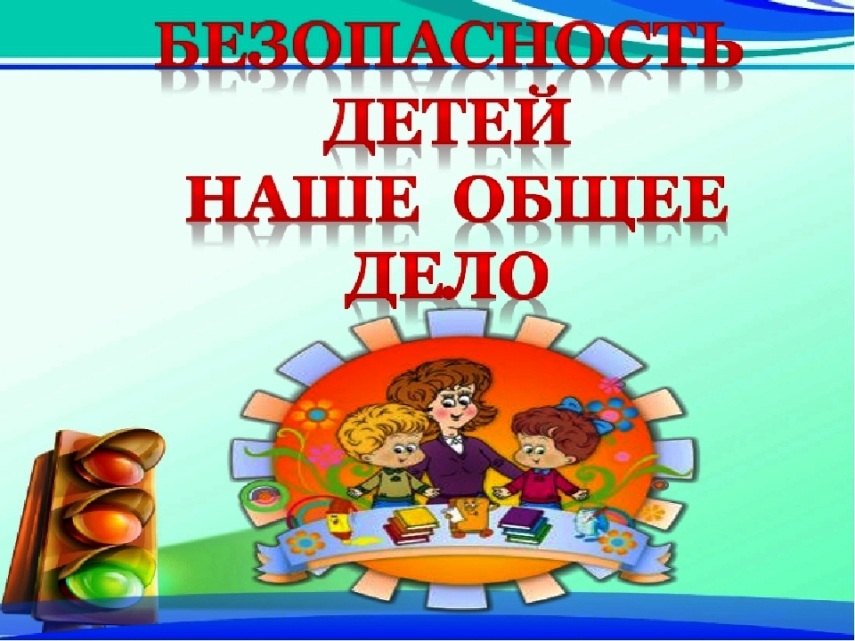 «Каждый ребенок изначально талантлив и гениален, но его надо научить ориентироваться в современном мире, чтобы при минимуме затрат достичь максимального эффекта» Г.С.Альтшуллер
ТРИЗ в повседневной жизни
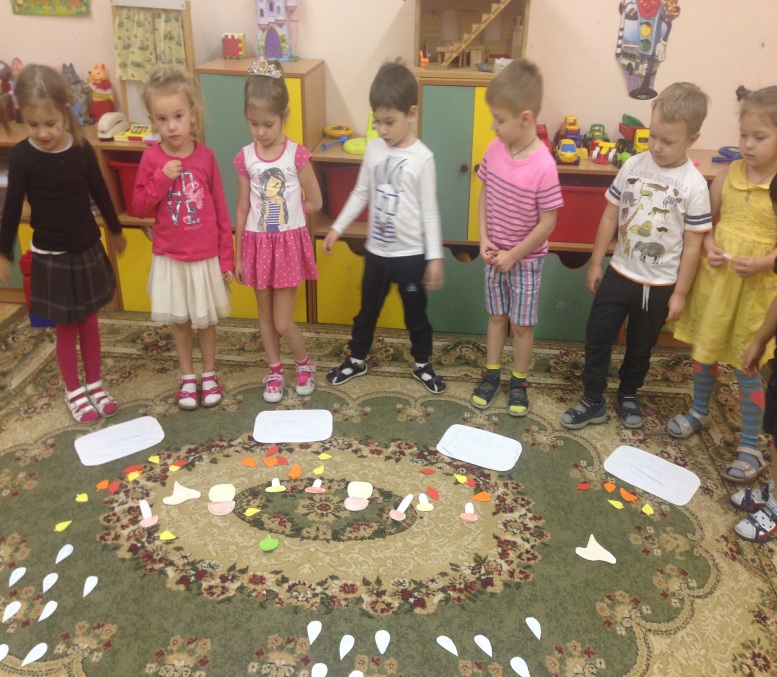 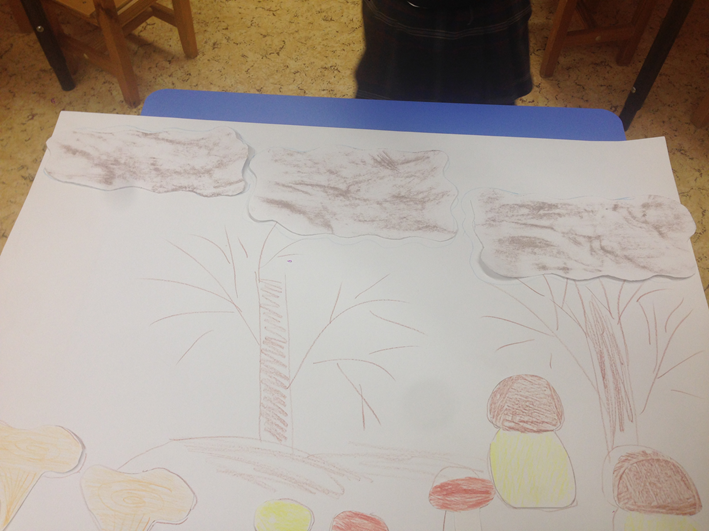 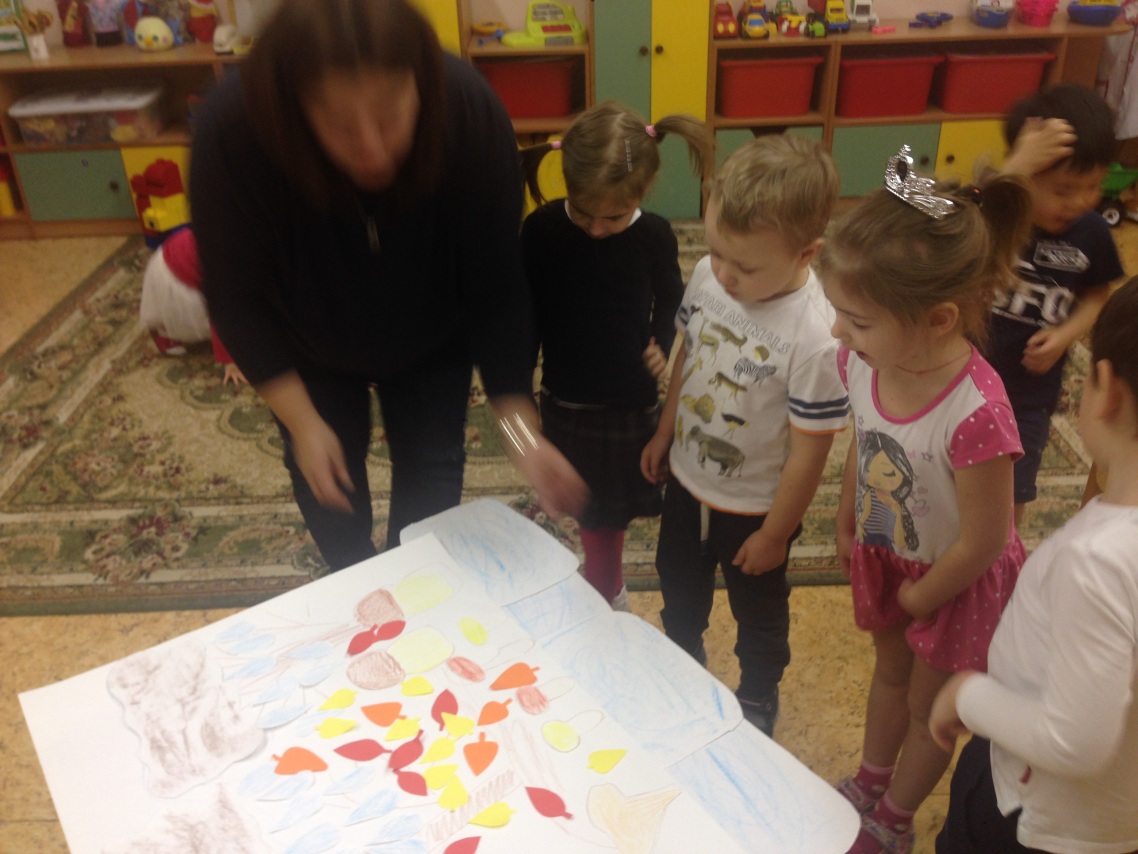 Чтобы  лучше познакомить детей с правилами безопасности, мы  оформили  тематические уголки.
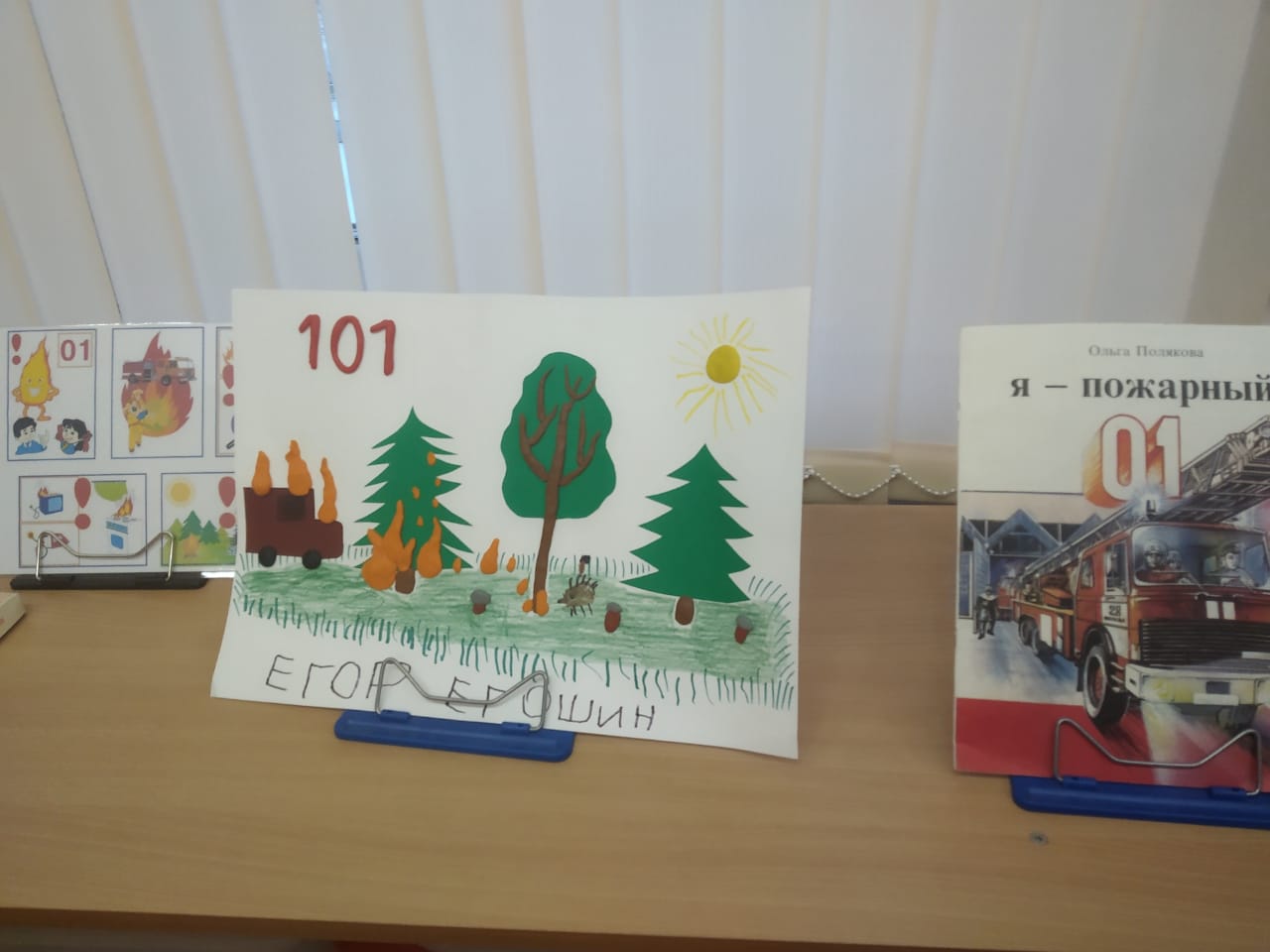 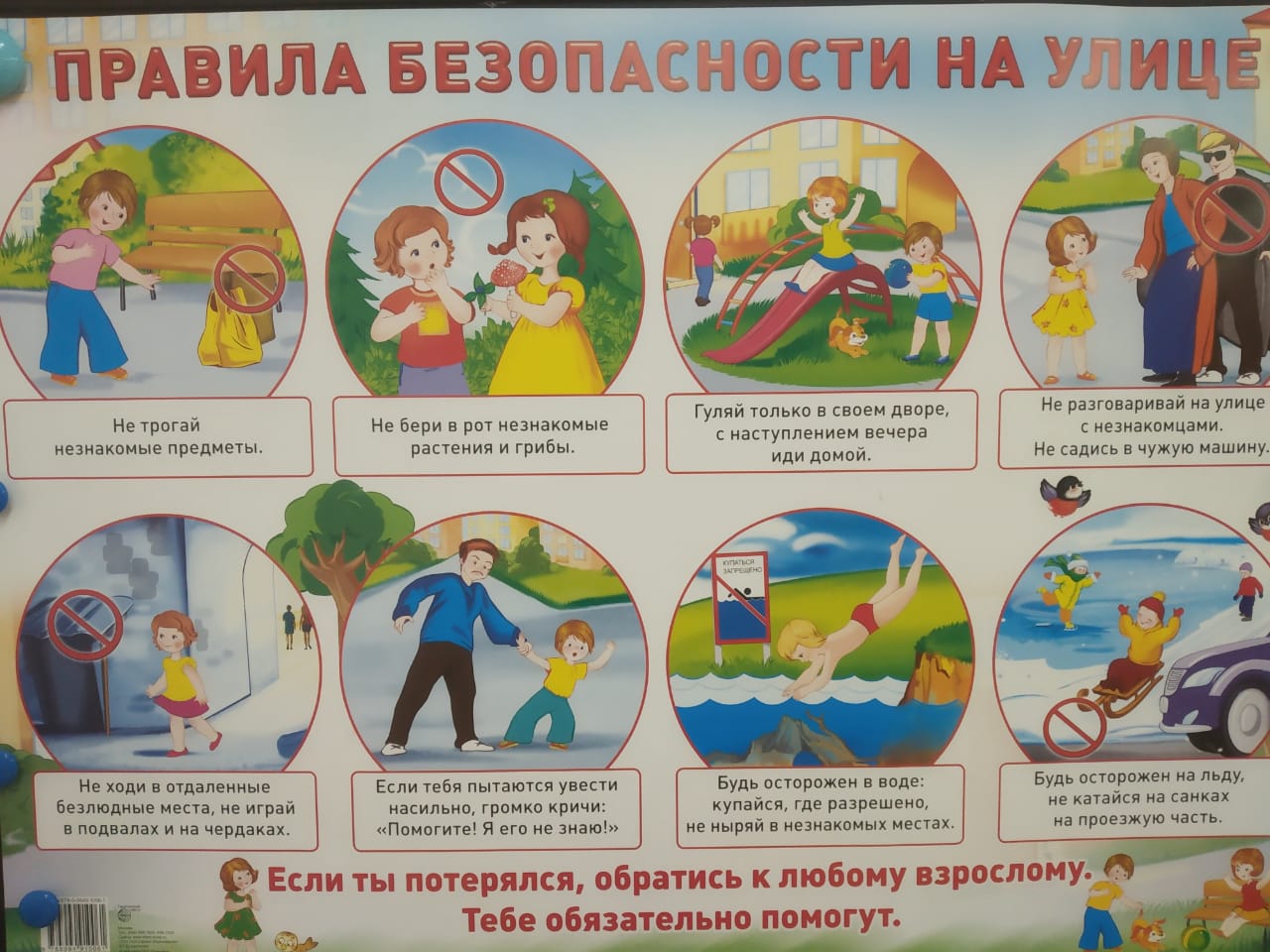 Светофорик и Предупреждалкин
Дидактическая игра «Раз, два, три  - героев  раздели»
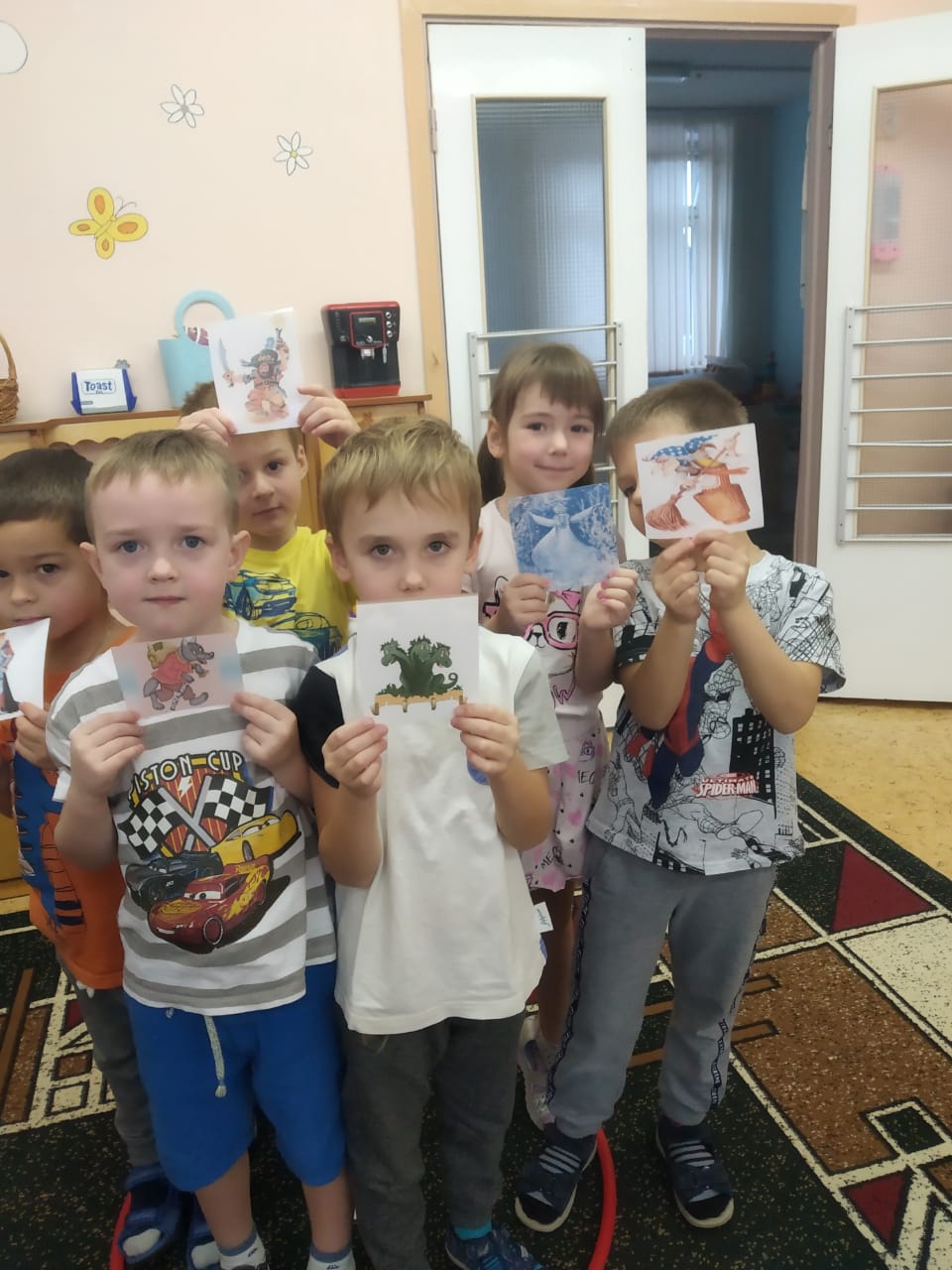 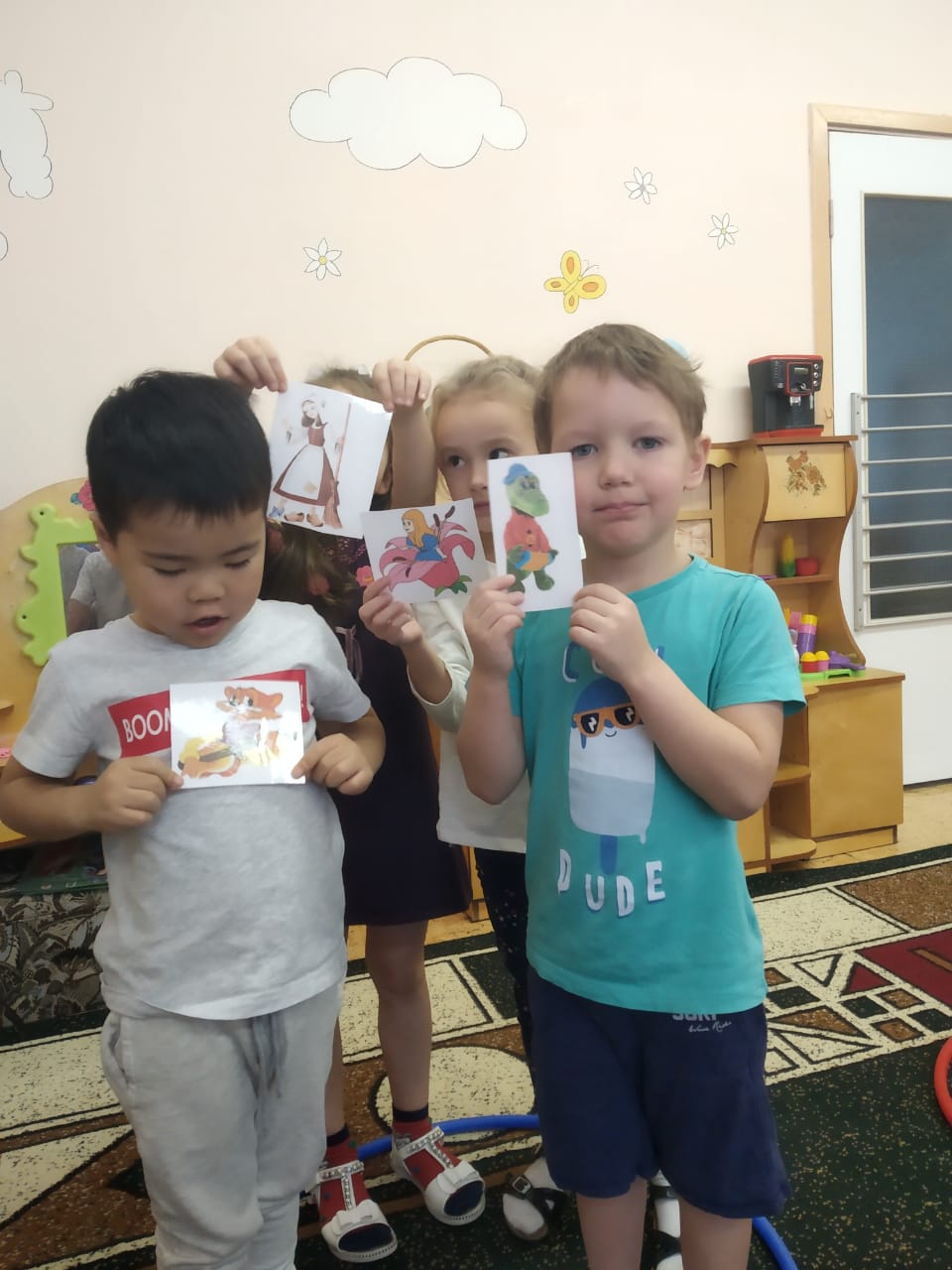 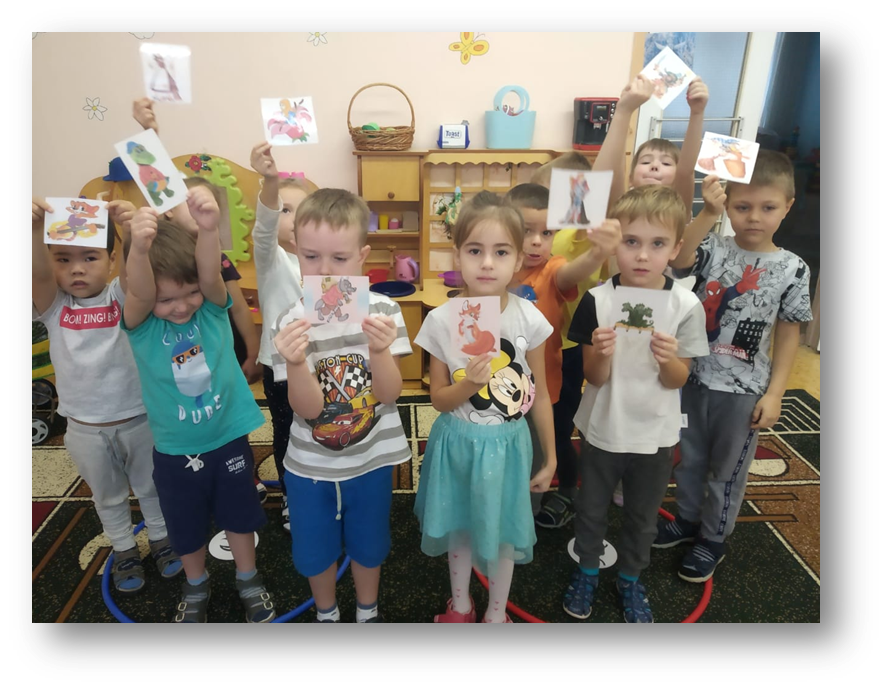 ДОМИНО«Съедобное - несъедобное»
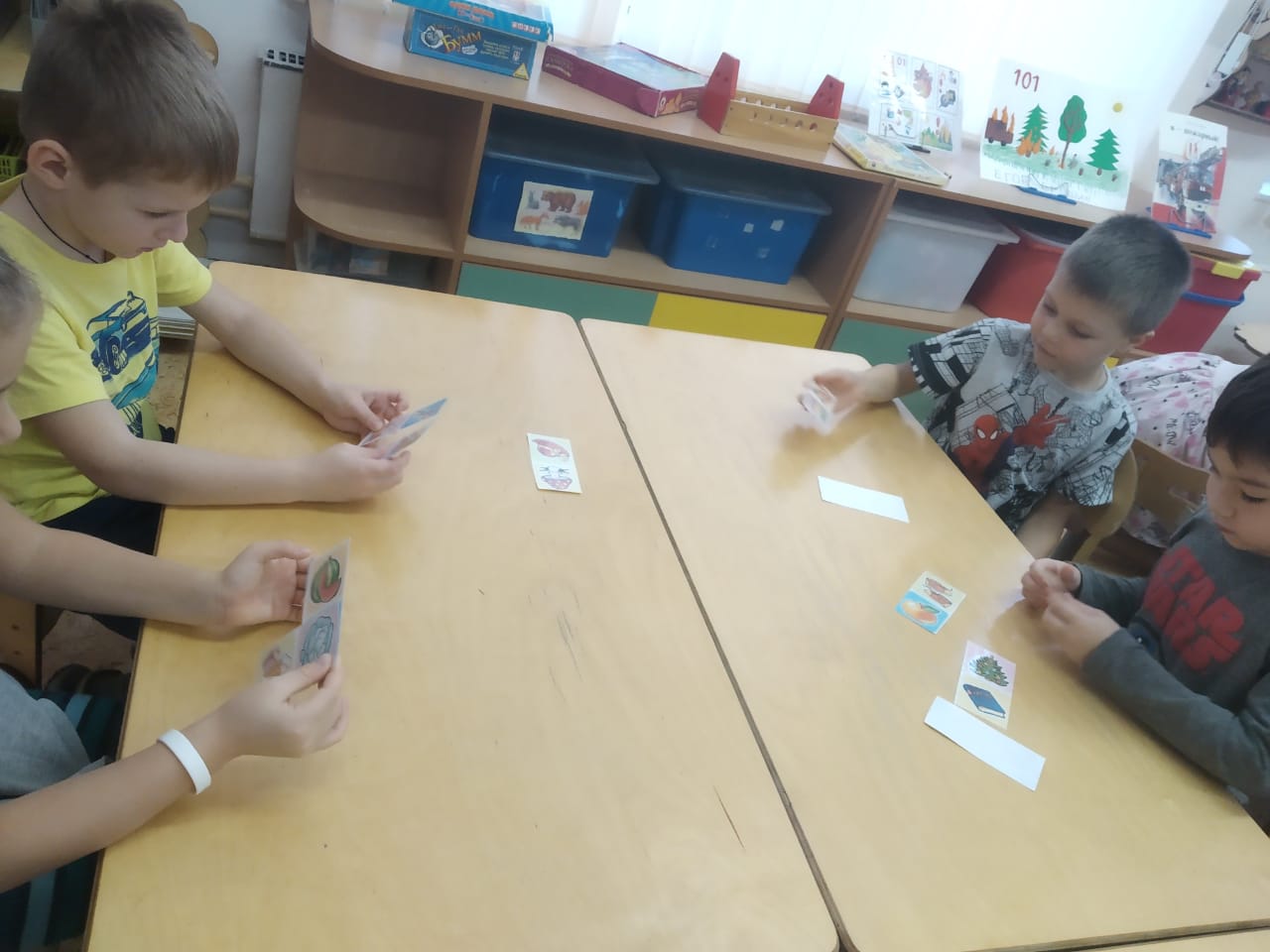 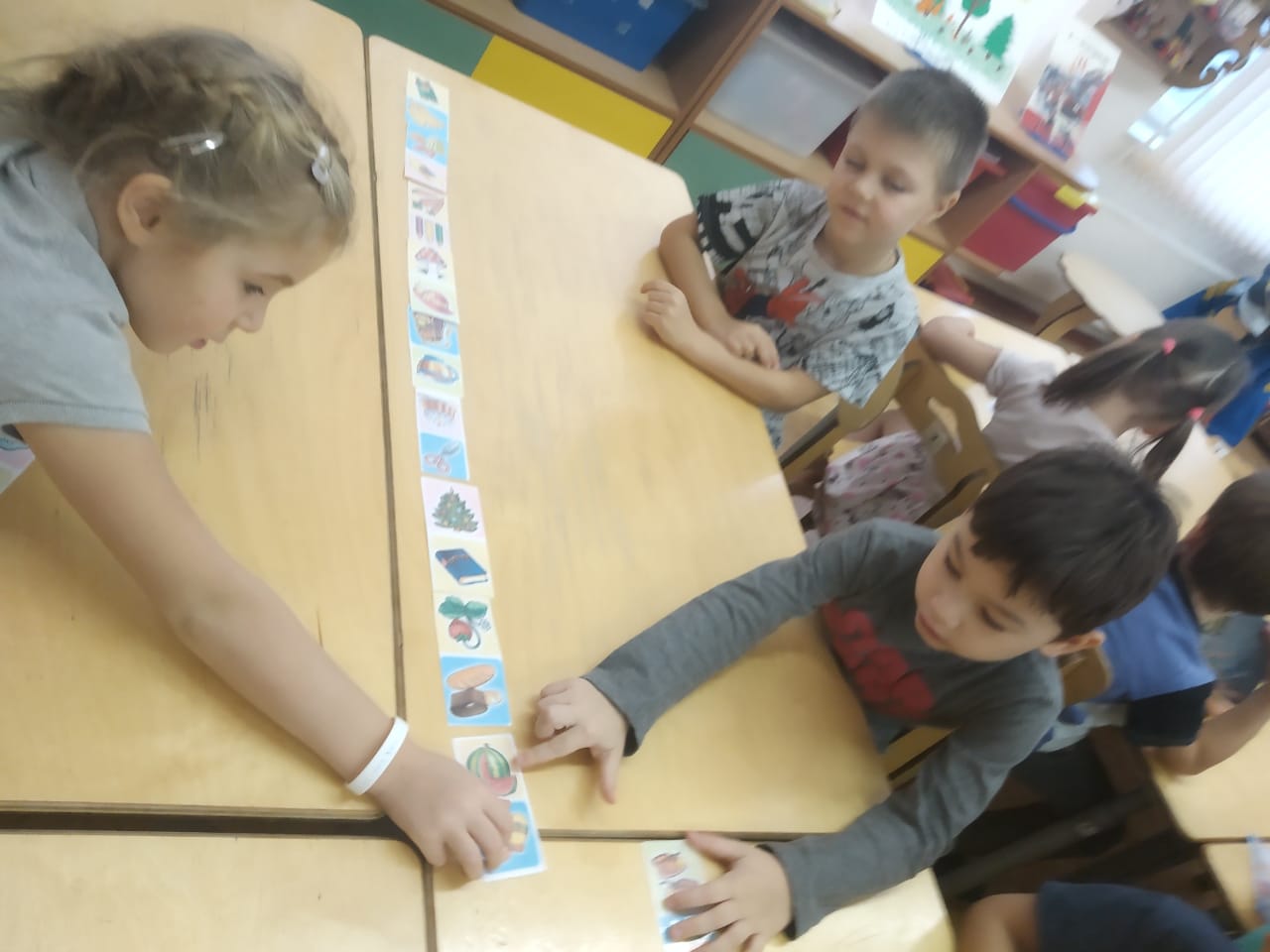 Дидактическая игра «Кто нас охраняет?»
ДИДАКТИЧЕСКАЯ ИГРА «ОПАСНО-БЕЗОПАСНО»
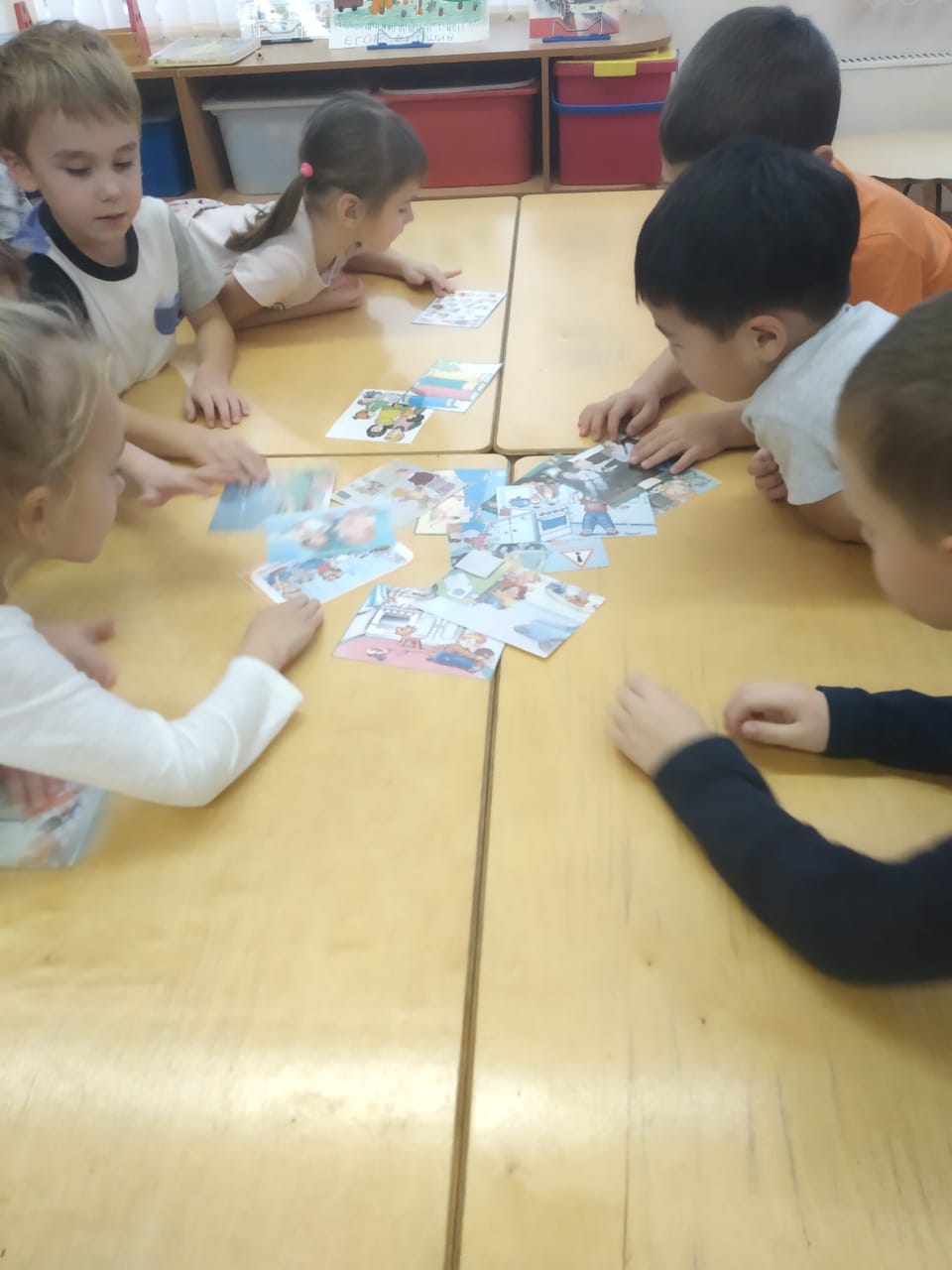 КРУГИ ЛУЛЛИЯ ПО ПДД
ДИДАКТИЧЕСКАЯ ИГРА «ТЕРЕМОК»
ОТКРЫТОЕ ЗАНЯТИЕ ПО БЕЗОПАСНОСТИ С ИСПОЛЬЗОВАНИЕМ МЕТОДОВ И ПРИЕМОВ ТРИЗ «ПОРОСЯТА В ОПАСНОСТИ»
ДИДАКТИЧЕСКАЯ ИГРА «ПОЕЗД»
ДИДАКТИЧЕСКАЯ ИГРА «ХОРОШО-ПЛОХО»
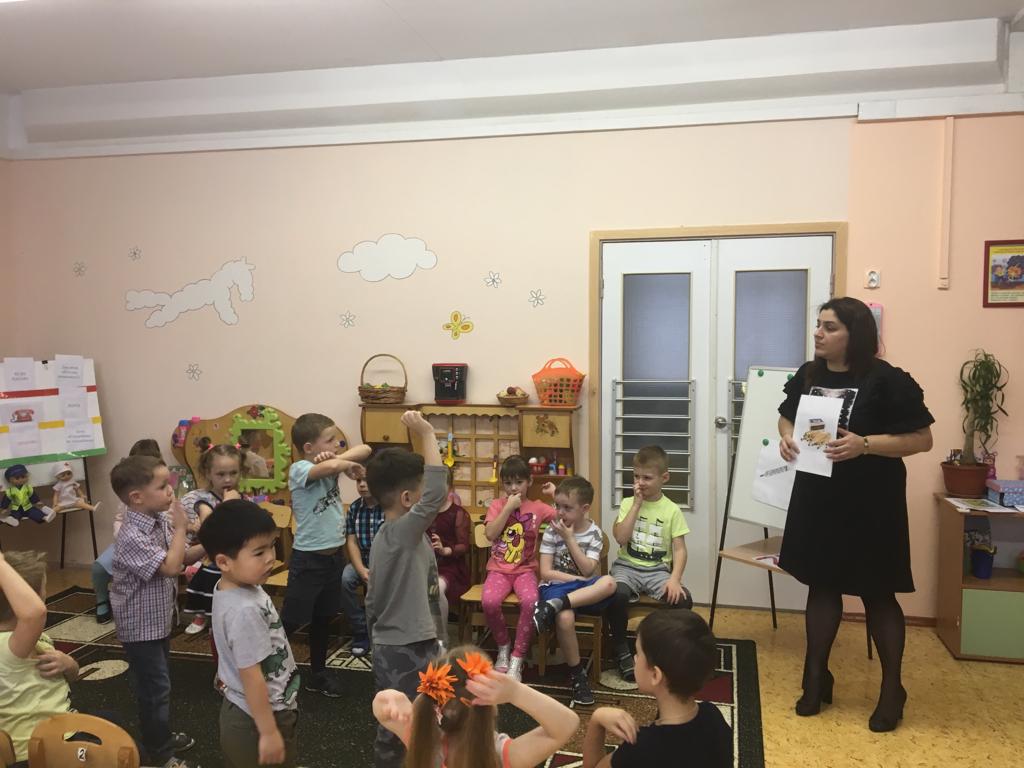 ИГРА-БРОДИЛКА «ПУТЕШЕСТВИЕ ПО ОПАСНОСТЯМ»
Безопасность изучали в игры разные играли , а ещё мы рисовали.
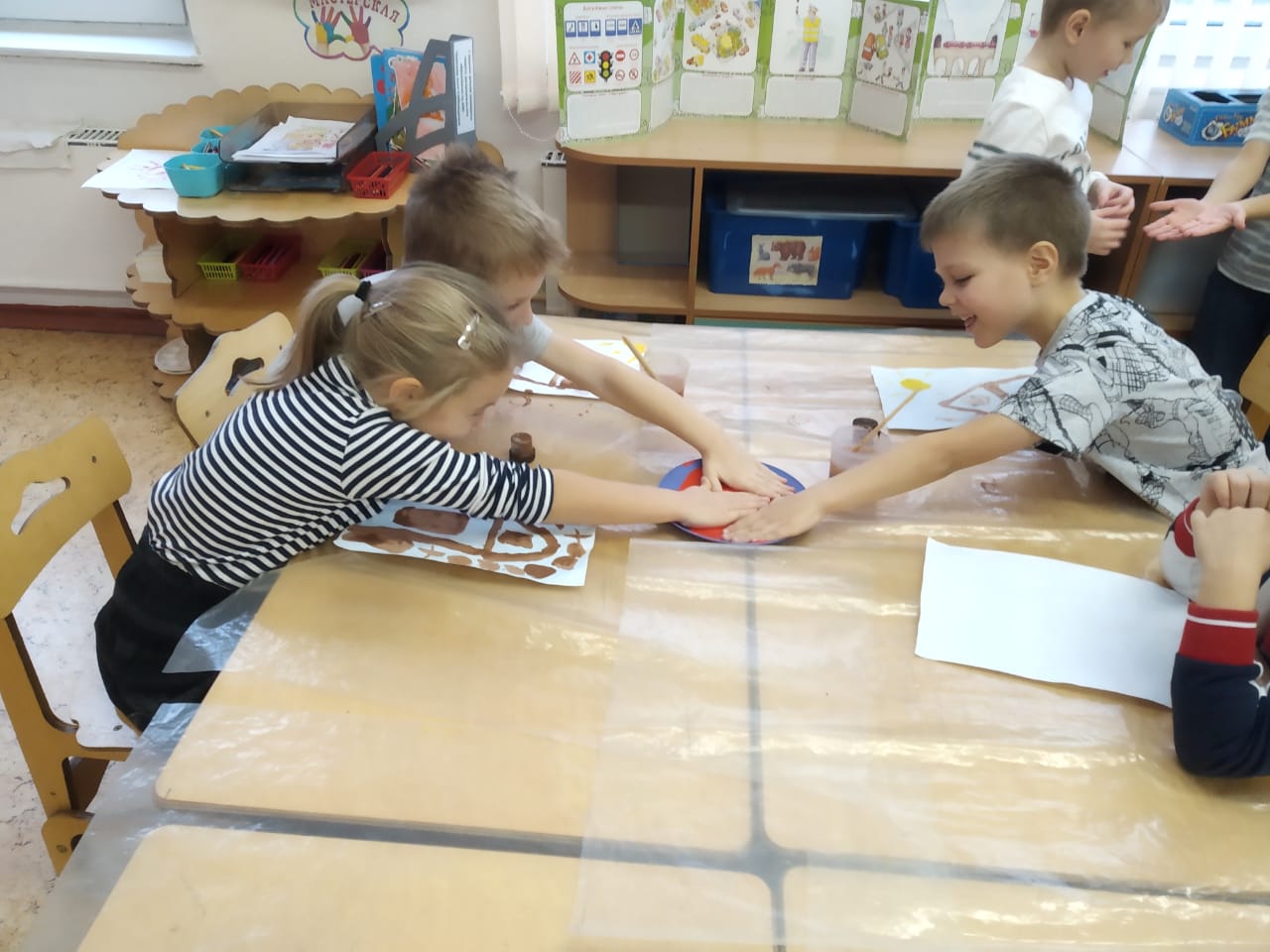 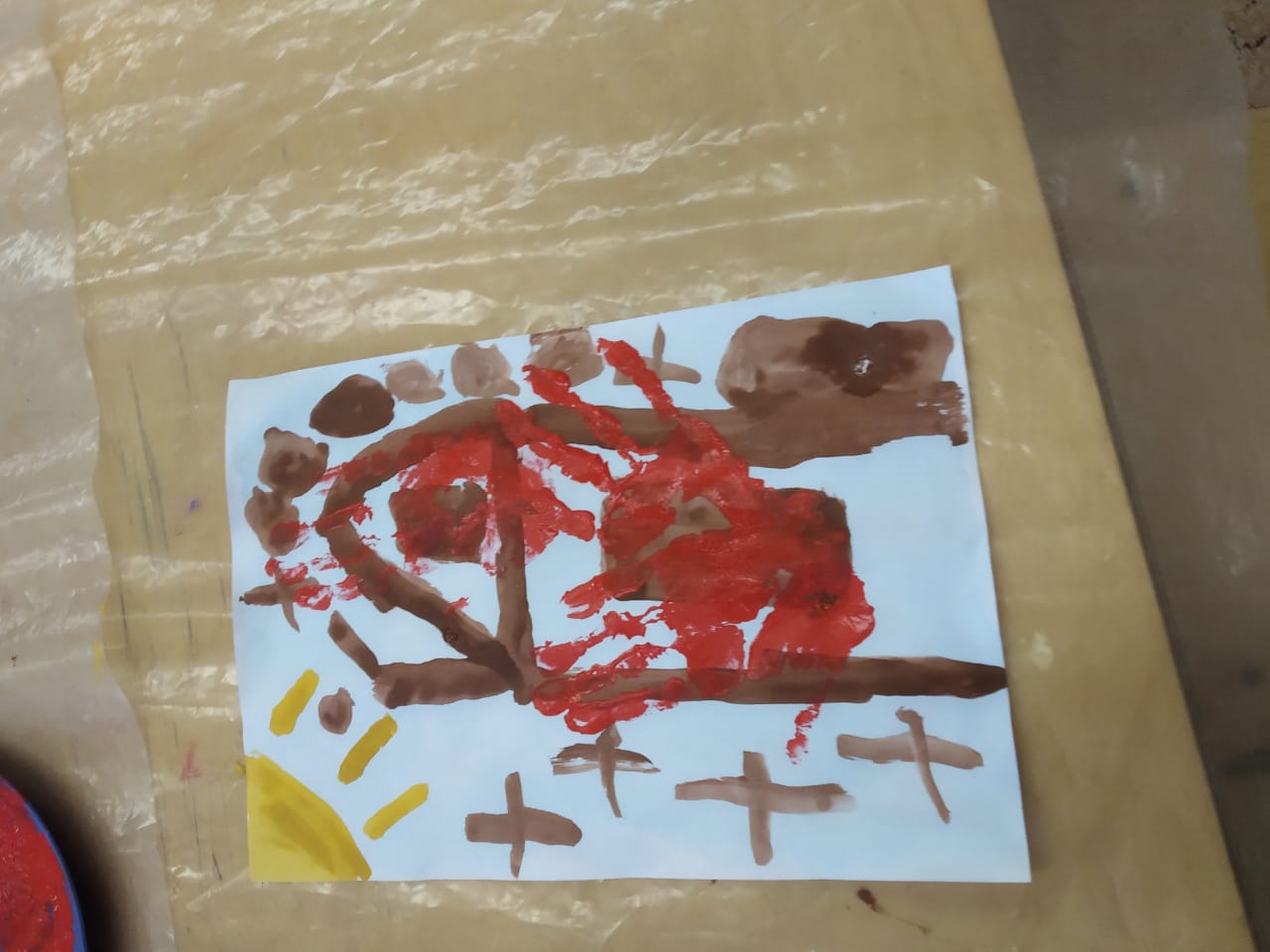 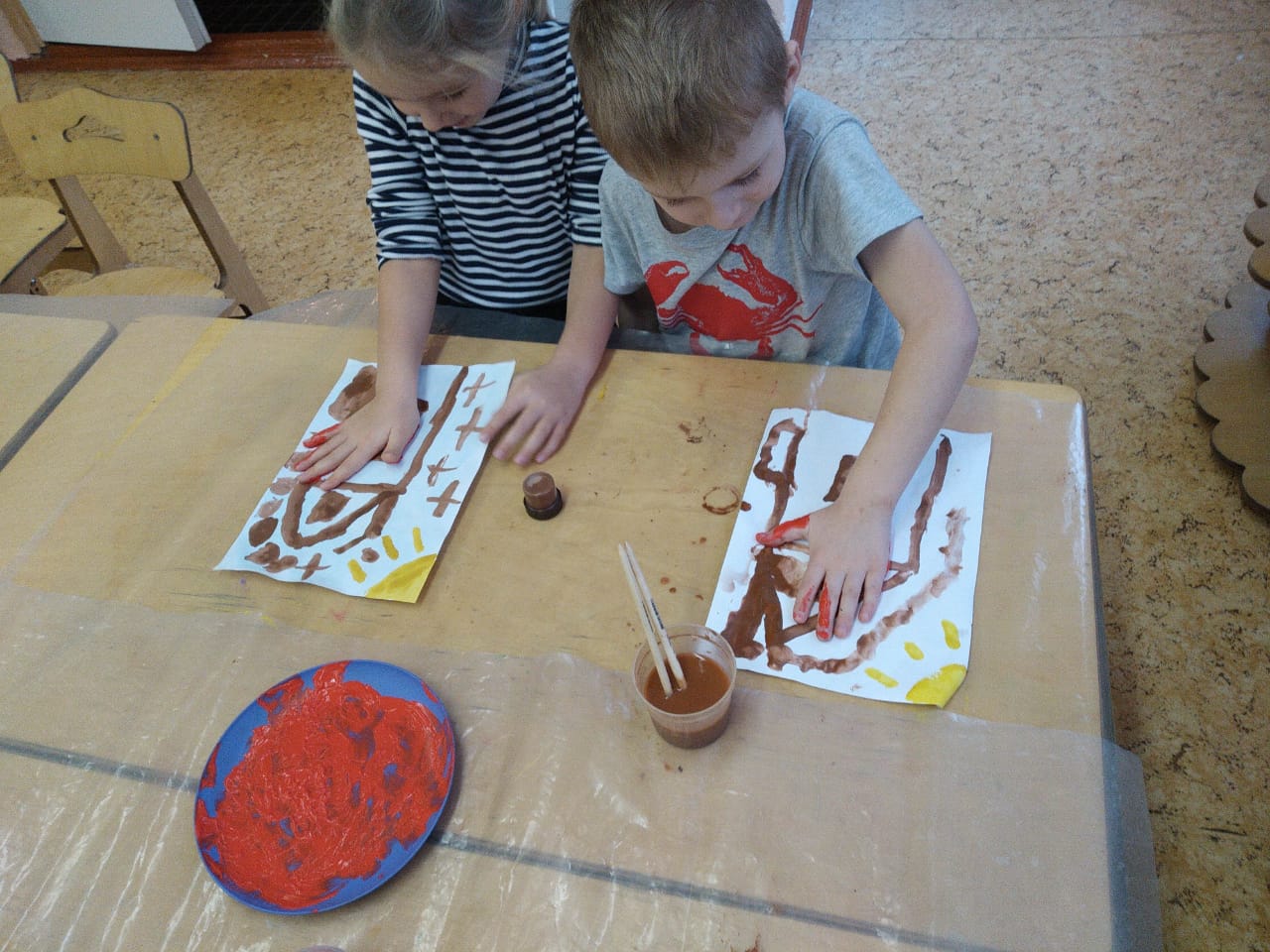 Друзья, друг друга берегите, от опасности бегите!Правила не забывайте и других предупреждайте!Телефон запоминайте , если беда –то набирайте:
Спасибо за внимание!